Ecological sites: why botanists care about soil.
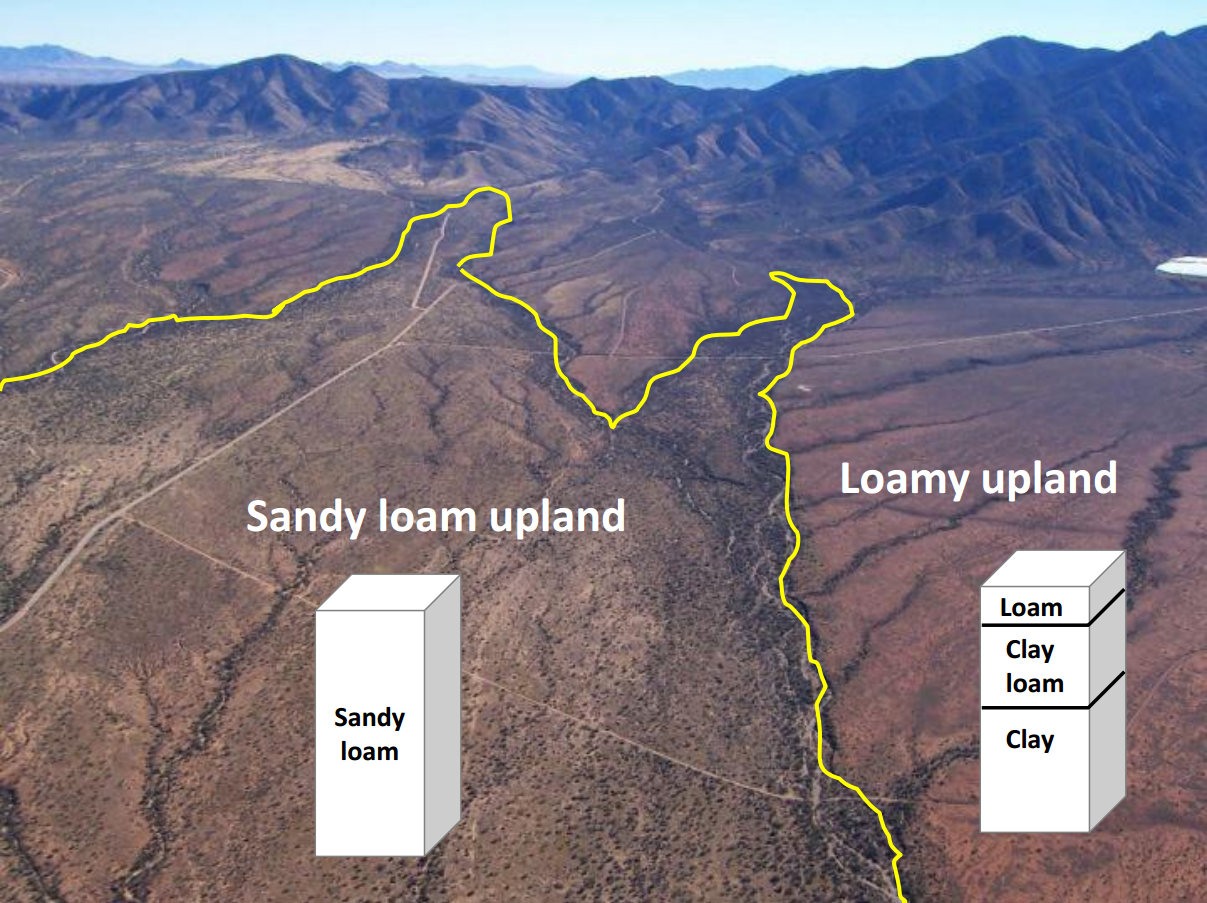 Vegetation varies with:
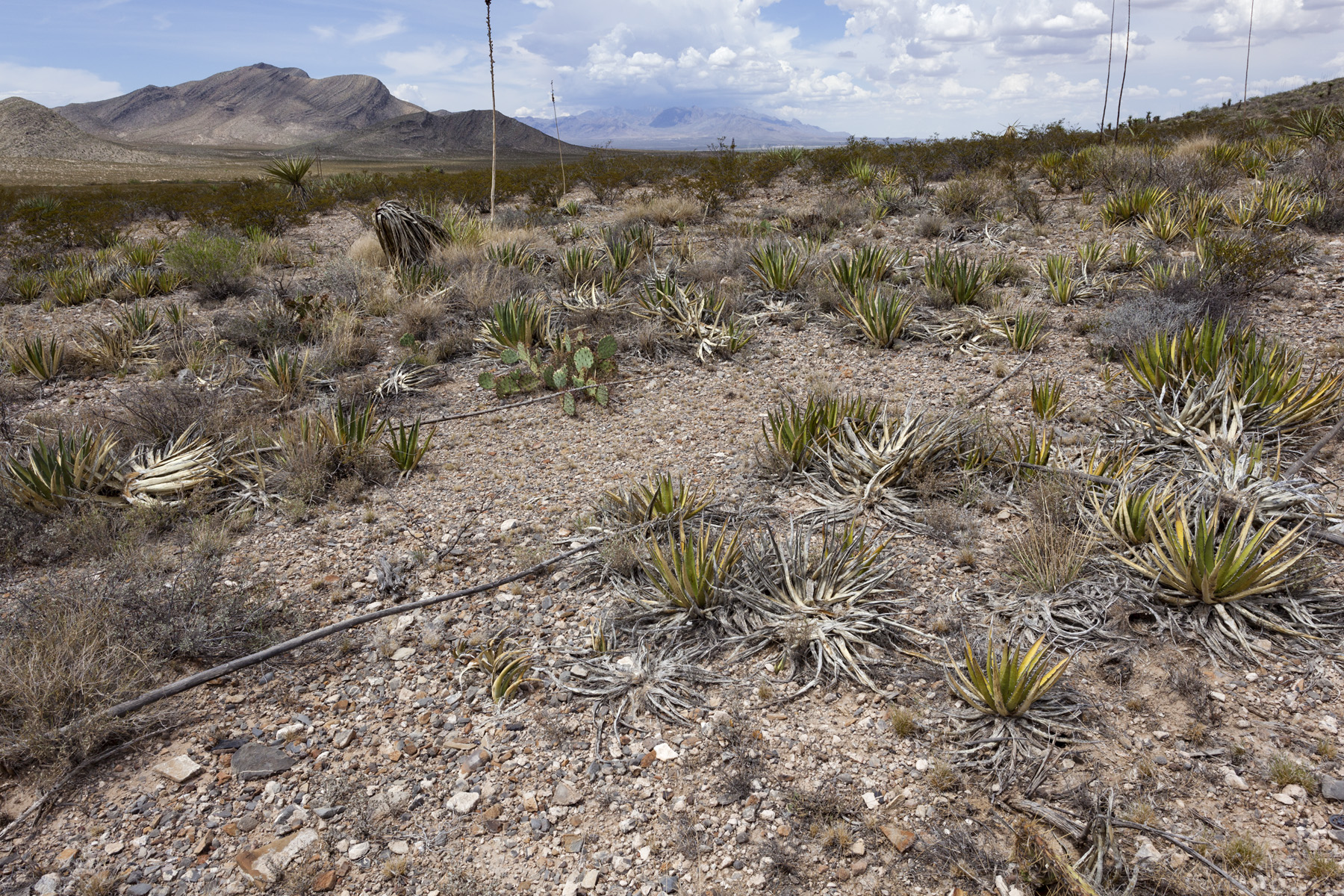 temperature
precipitation
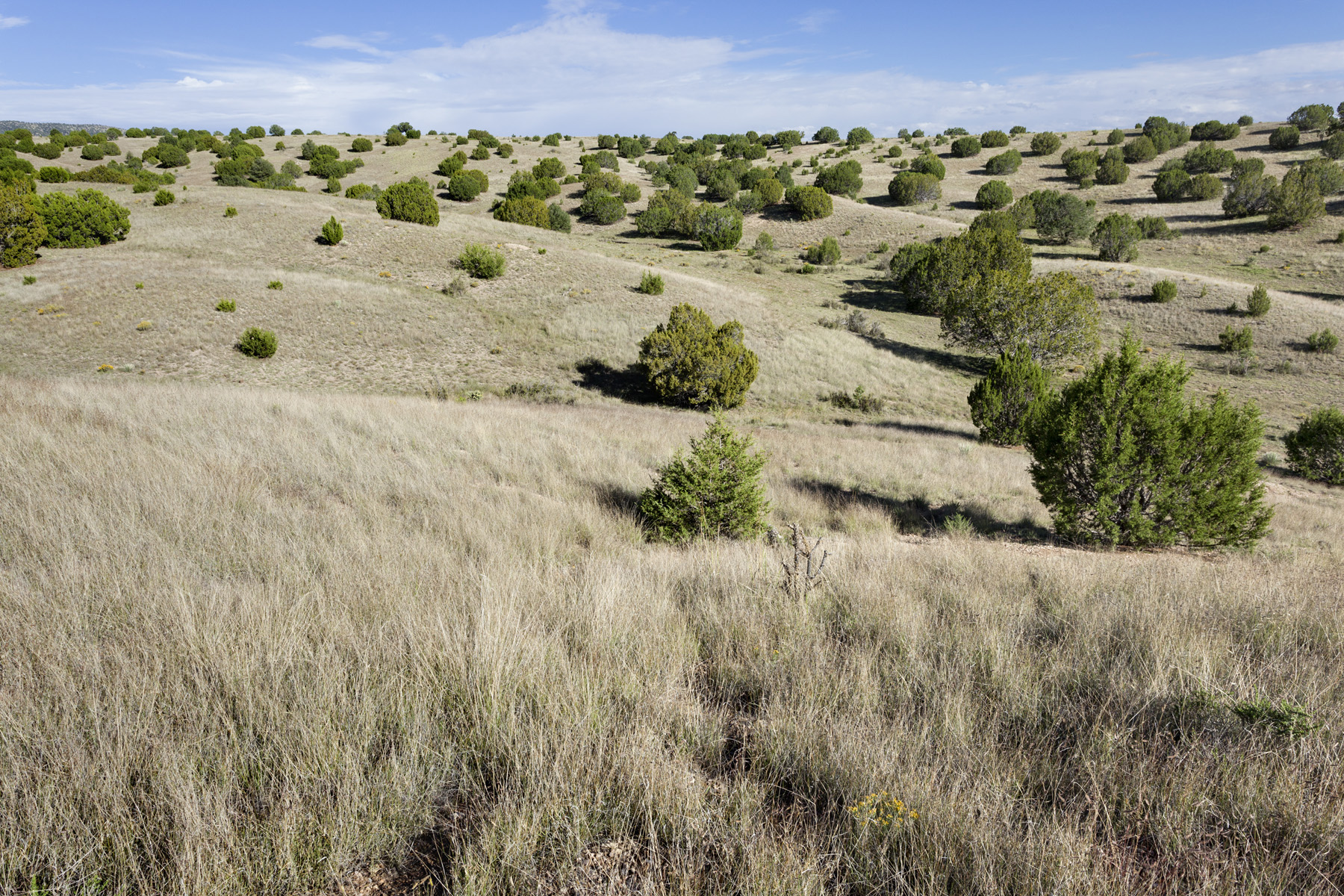 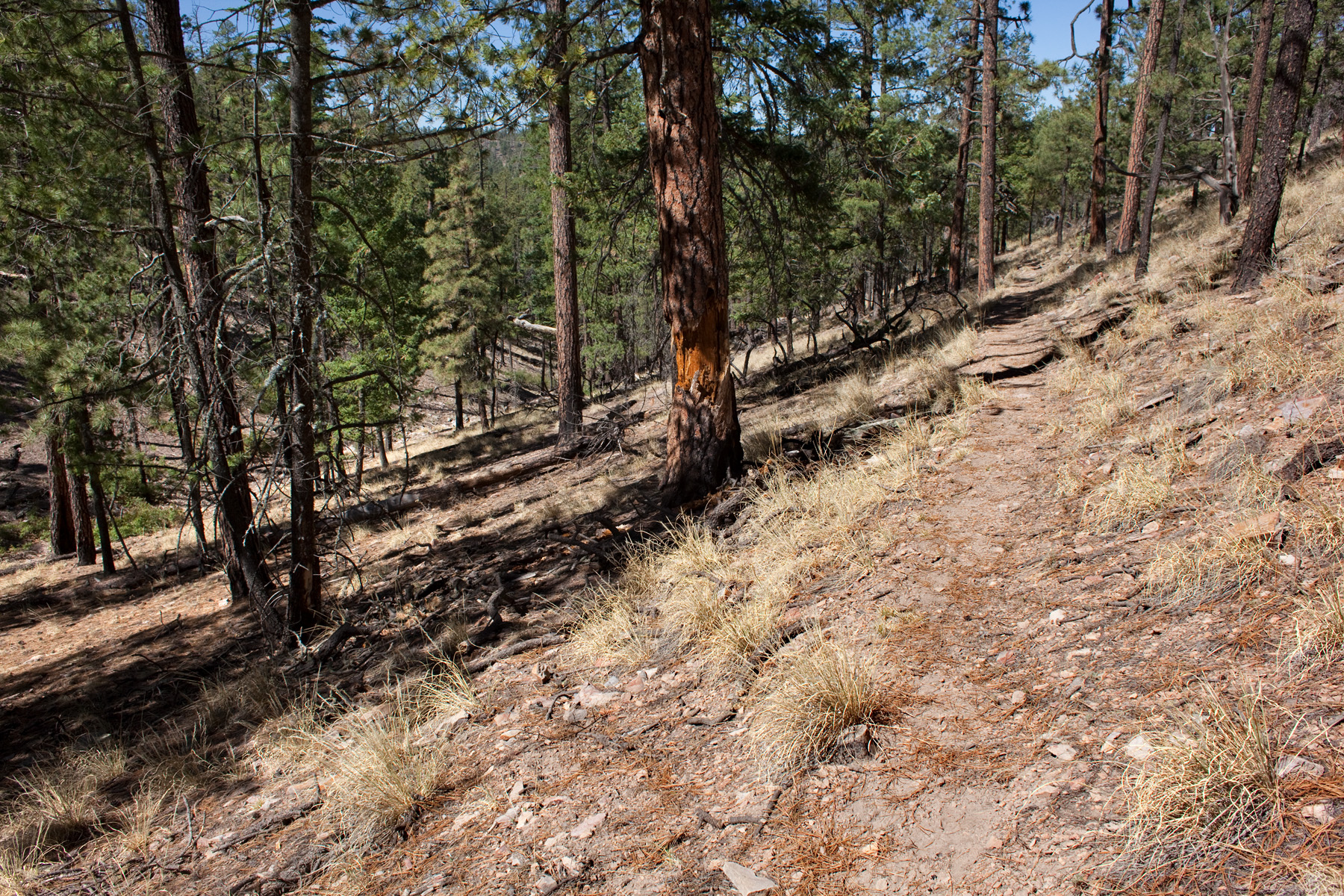 Vegetation varies with:
temperature
precipitation
geomorphology
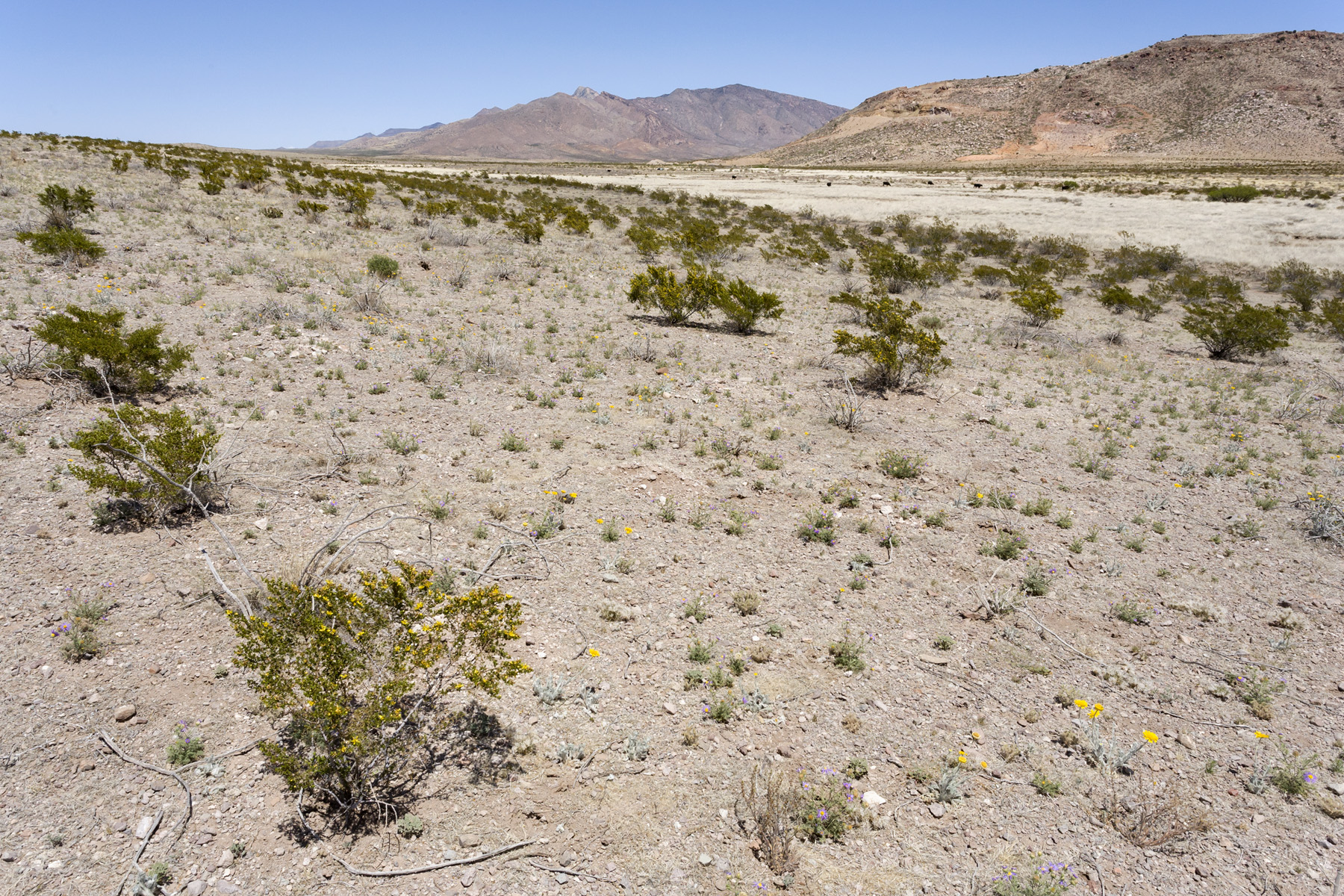 Vegetation varies with:
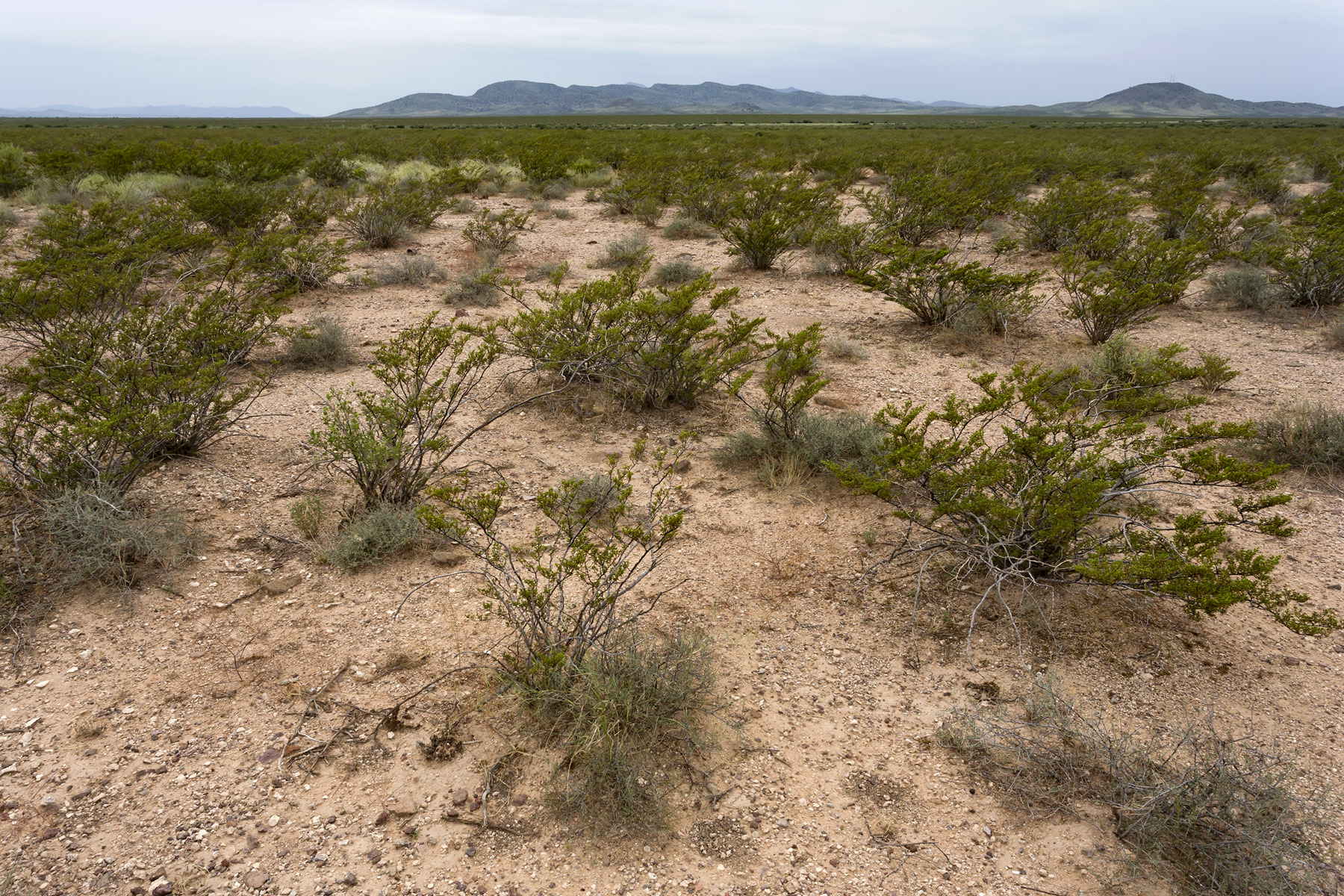 temperature
precipitation
geomorphology
soils
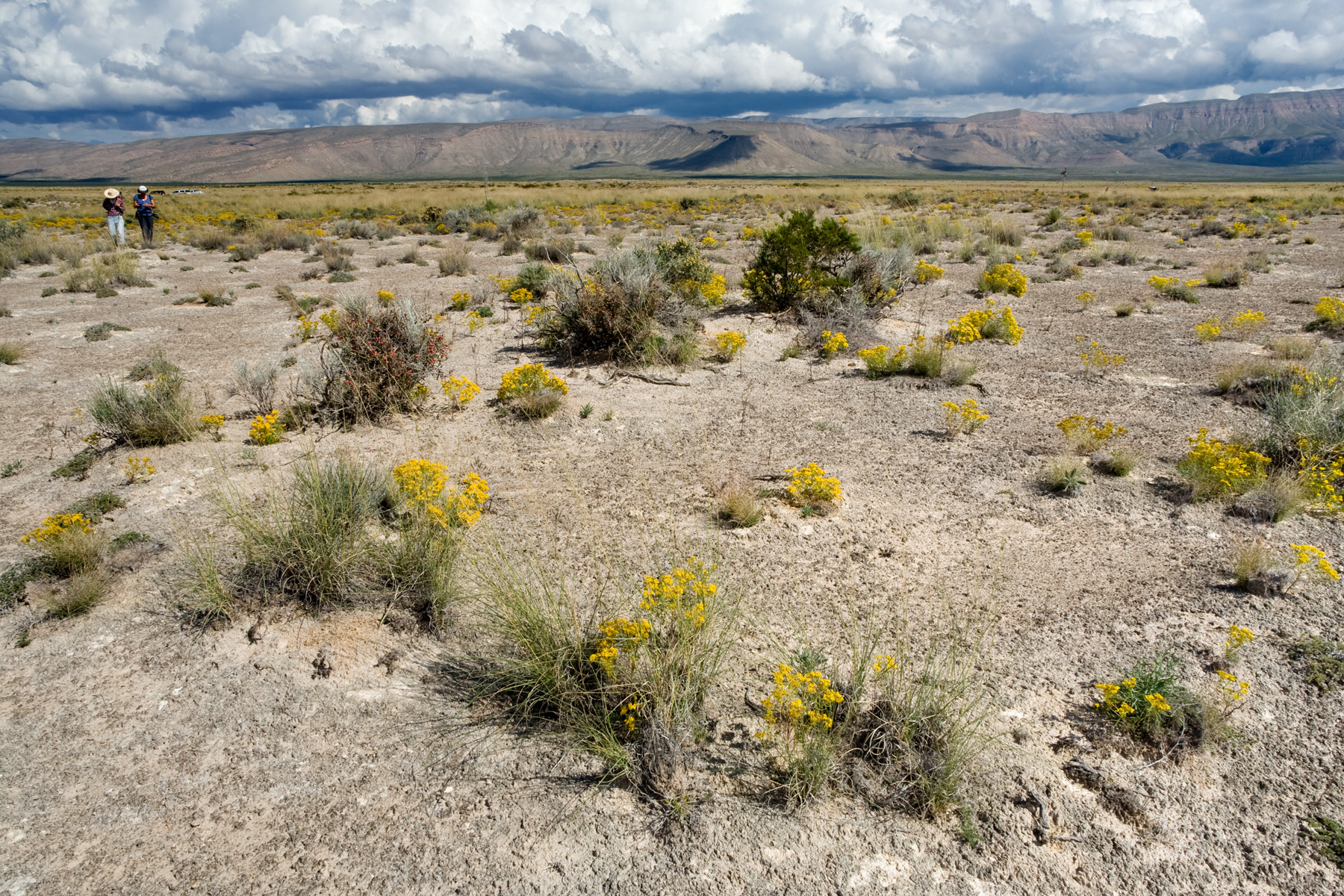 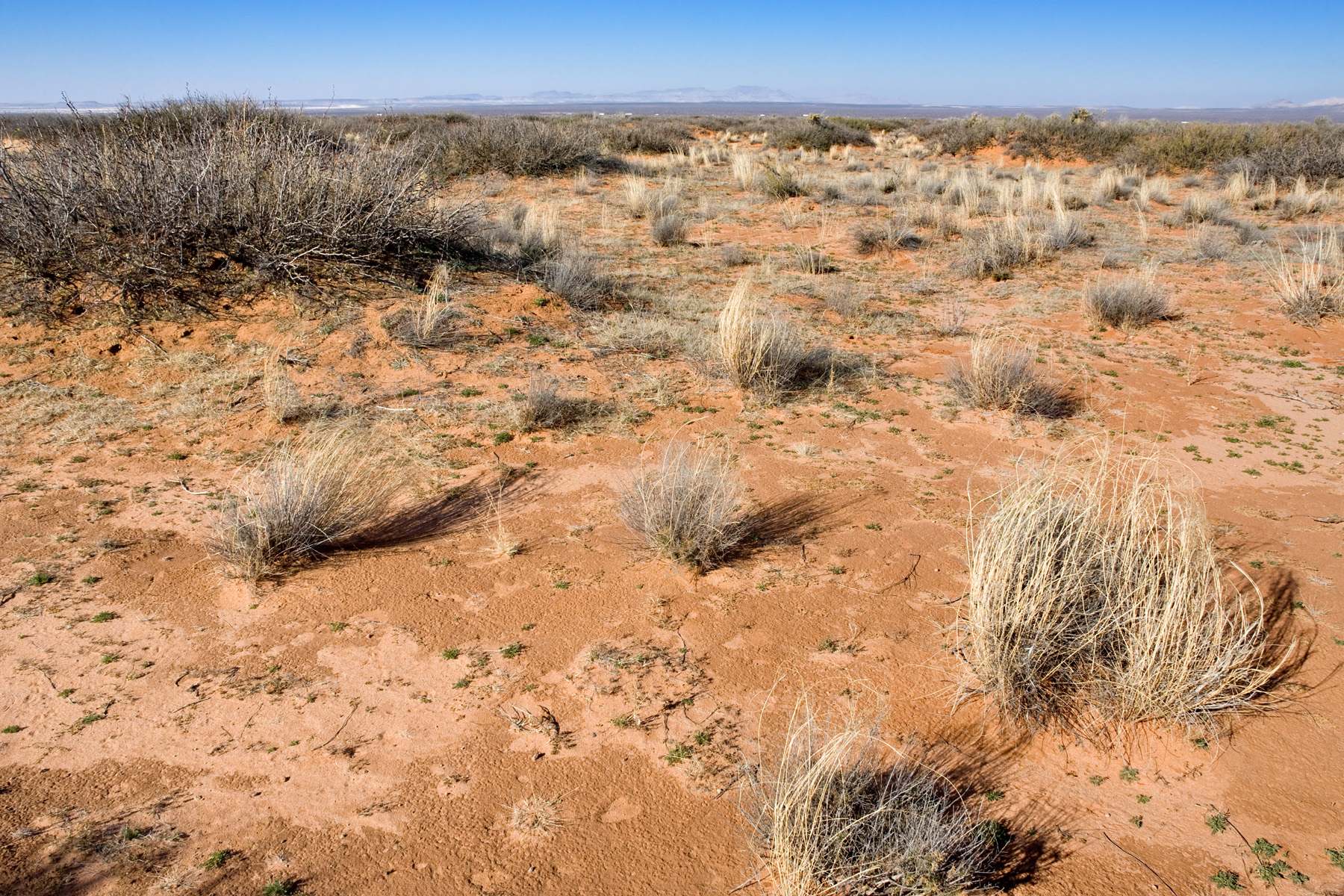 Vegetation varies with:
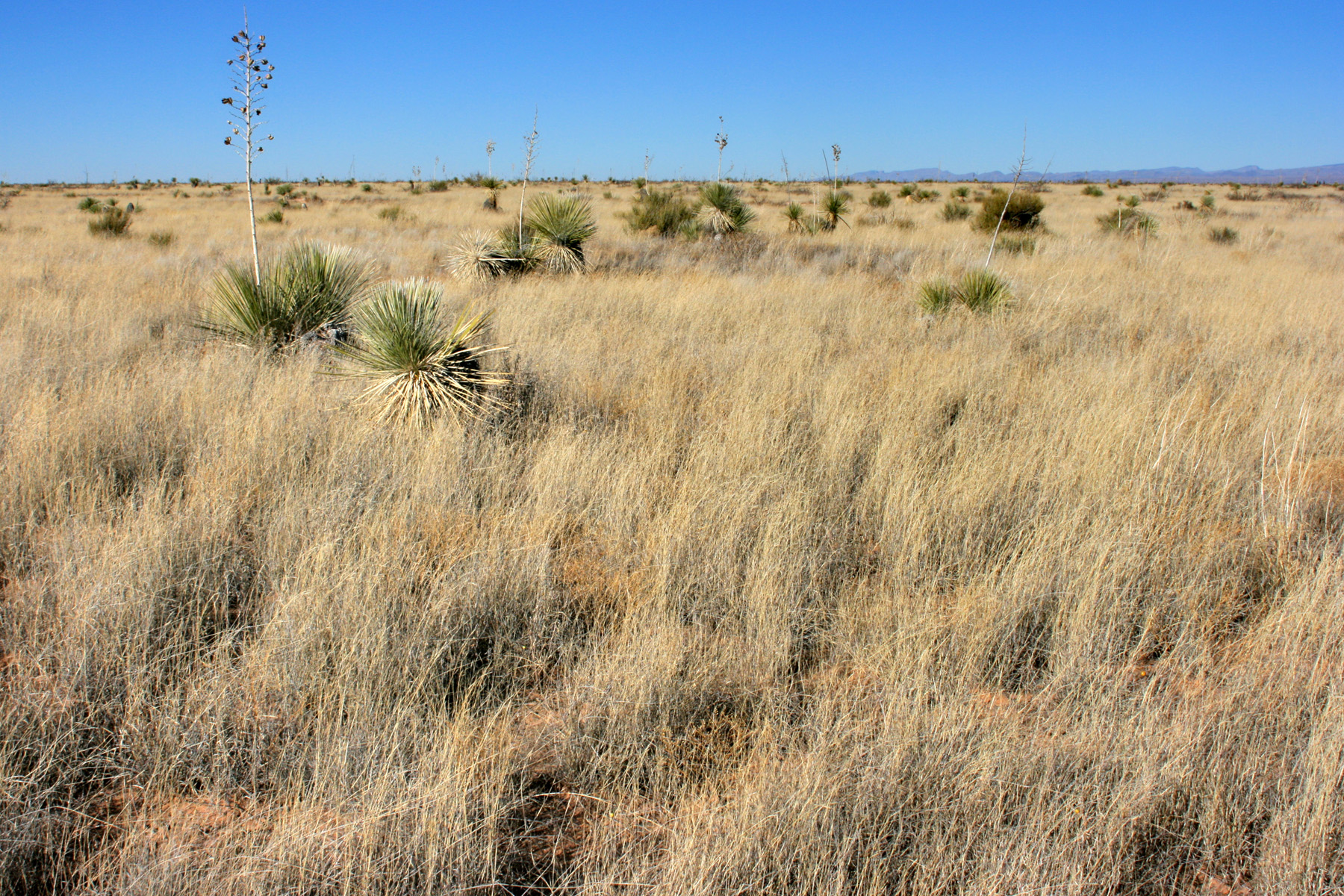 temperature
precipitation
geomorphology
soils
disturbance:
grazing
fire
roads 
recreation
oil / gas
wildlife
drought
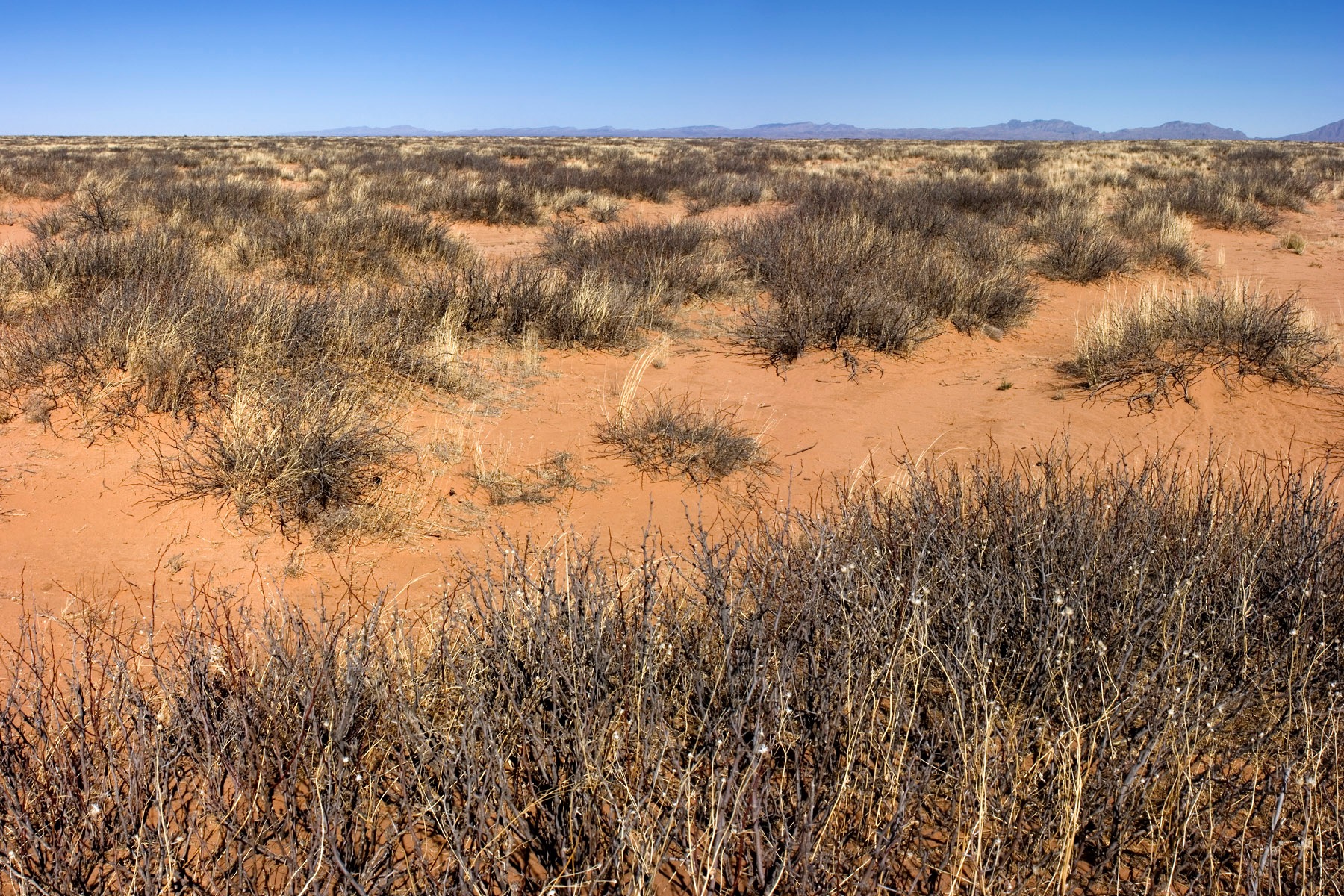 Ecological site:
“… a distinctive kind of land with specific soil and physical characteristics that differ from other kinds of land in its ability to produce a distinctive kind and amount of vegetation and its ability to respond similarly to management actions and natural disturbances.” 
		Interagency Ecological Site Handbook for Rangelands
Ecological sites
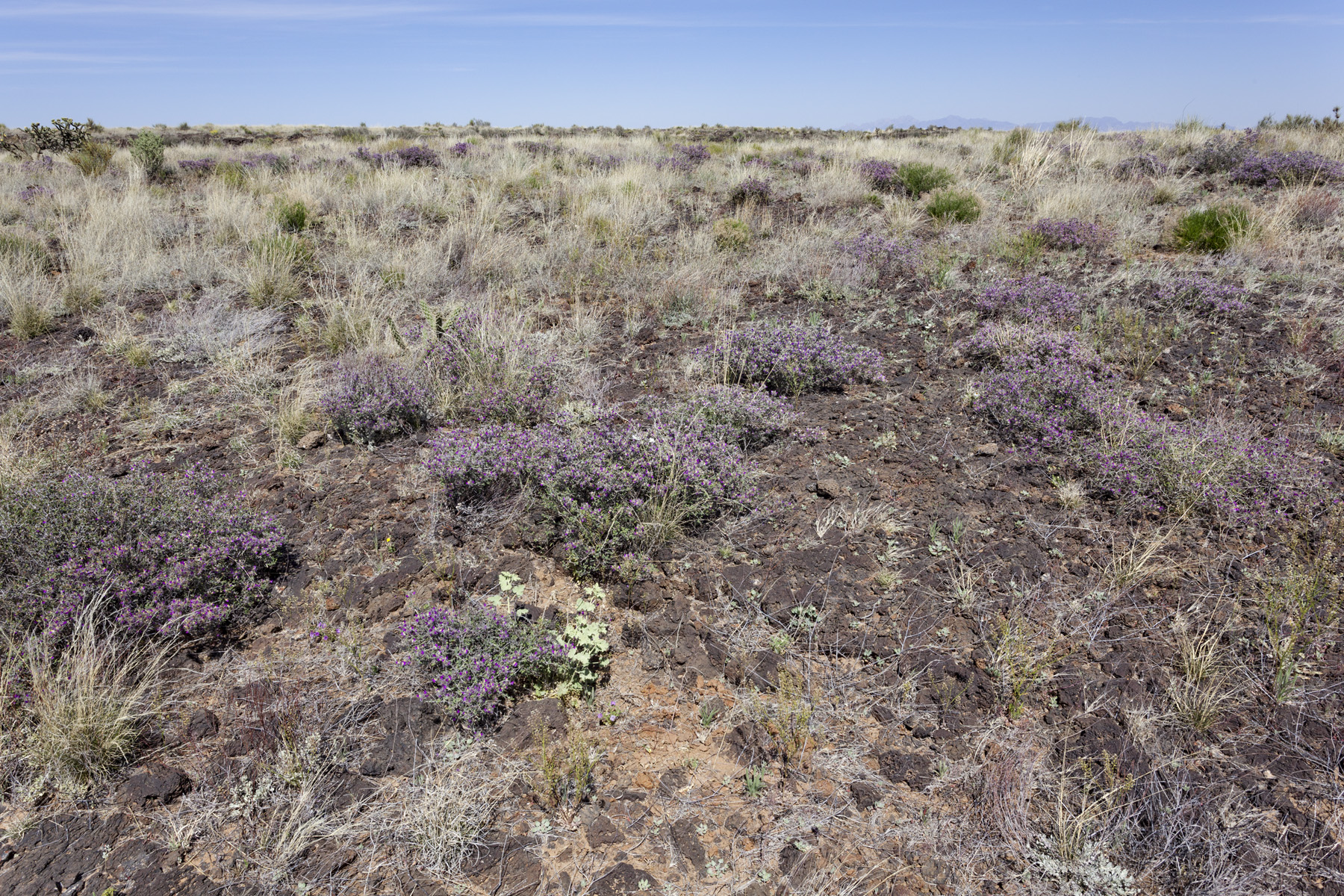 classify the land to account for variation in:
temperature
precipitation
geomorphology
soils
Ecological sites
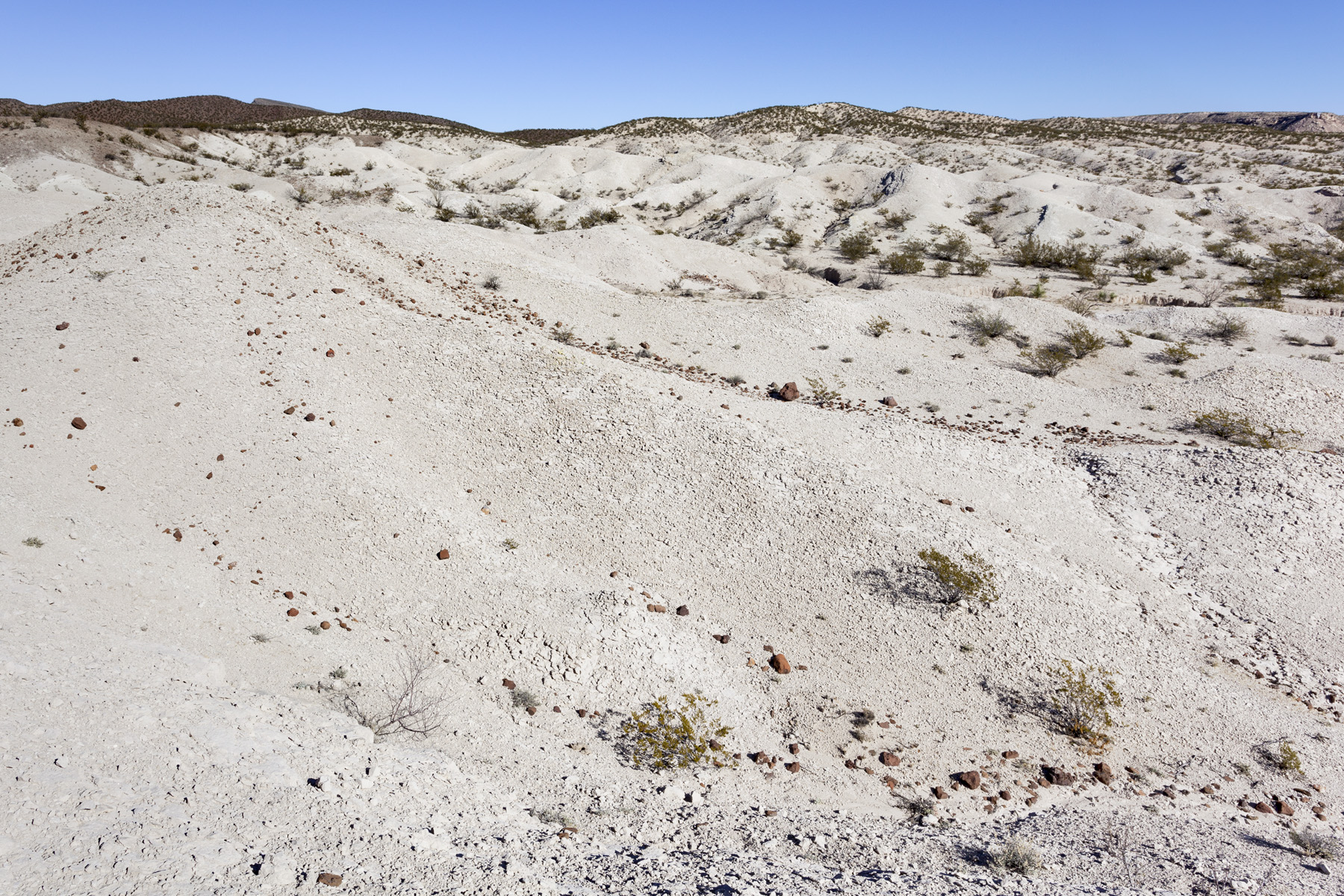 so that the residual variation is due to disturbance:
grazing
fire
roads 
recreation
oil / gas
wildlife
drought
MANAGEMENT
Identifying ecological sites:
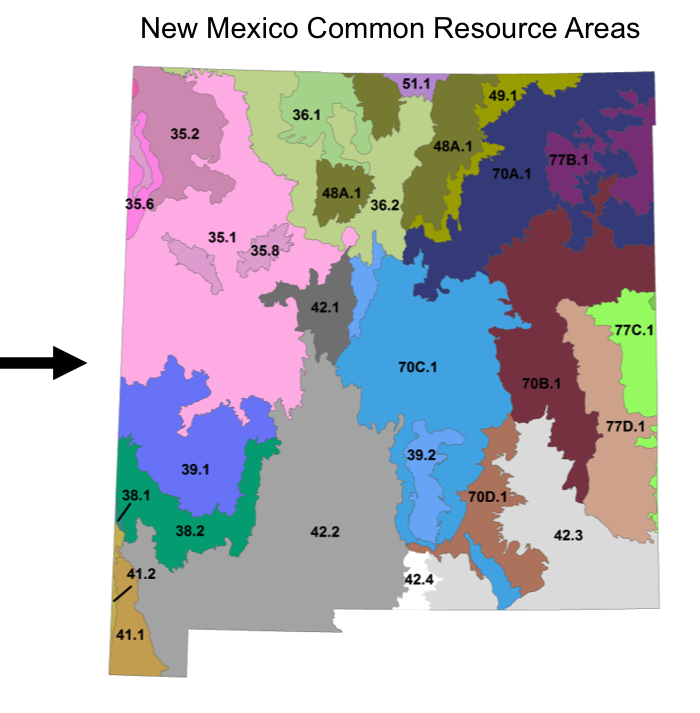 What MLRA / LRU are you in?

Each LRU is divided into ecological sites.

Gravelly
R042XB010NM
R042XC001NM
[Speaker Notes: MLRA: major land resource area
LRU: land resource unit]
Identifying ecological sites:
If possible, find & use ecological site keys.
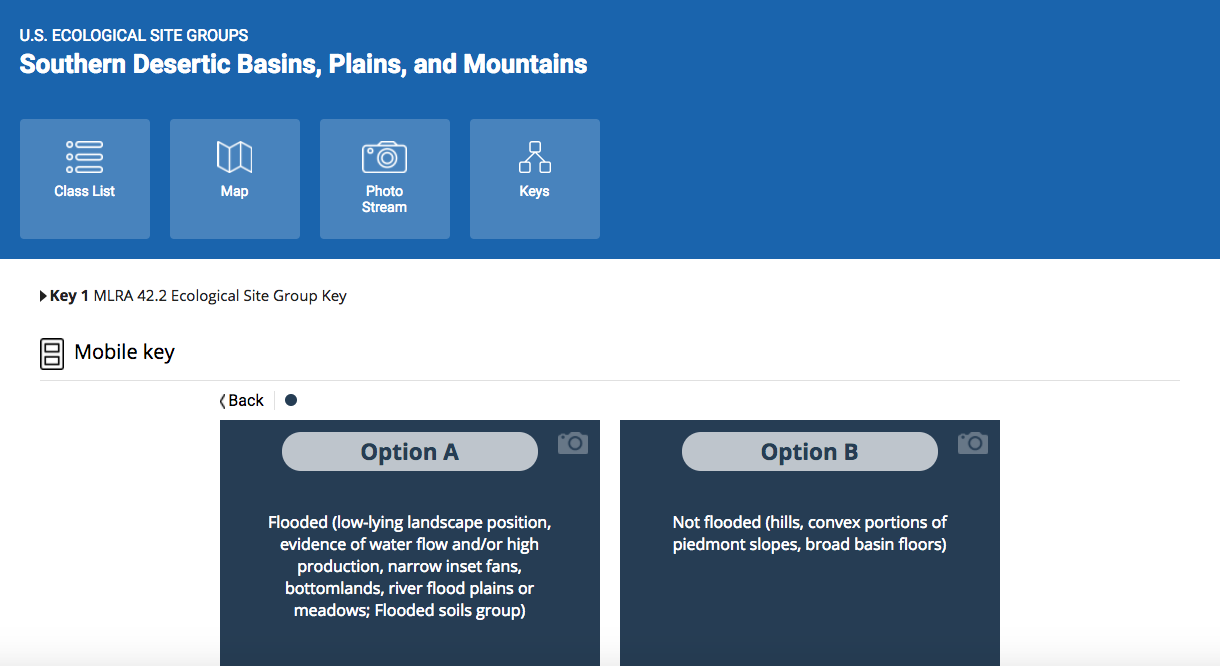 [Speaker Notes: Most of the decision points are going to be based on geomorphology and soils, at least in our area (MLRA 42). Most of the variation in climate is accounted for by MLRA / LRU boundaries.
The only EDIT interface only goes to ecological site groups.]
Identifying ecological sites:
Most couplets are based on geomorphology and soils.
Plot characterization data sheet!
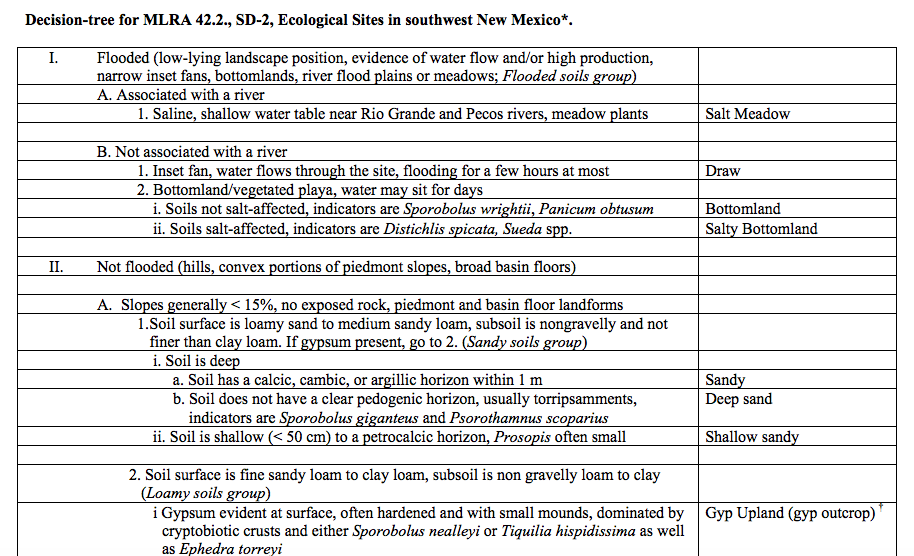 [Speaker Notes: This one goes all the way. And you can print it out!]
Identifying ecological sites:
Most areas don’t have ecological site keys, unfortunately.

Alternate approach: 
use soil survey data to find potential eco. sites;
compare soil pit and vegetation to ESD
[Speaker Notes: ESD: ecological site description.]
Identifying ecological sites:
In office: 
get soil map / soil map unit descriptions;
print relevant ecological site descriptions.
SoilWeb app will do both all this in the field, if there is cell service!
Otherwise Web Soil Survey or SoilWeb.
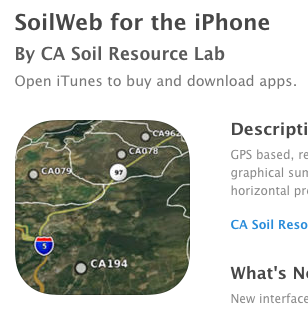 [Speaker Notes: There’s an Android version, too.]
SoilWeb
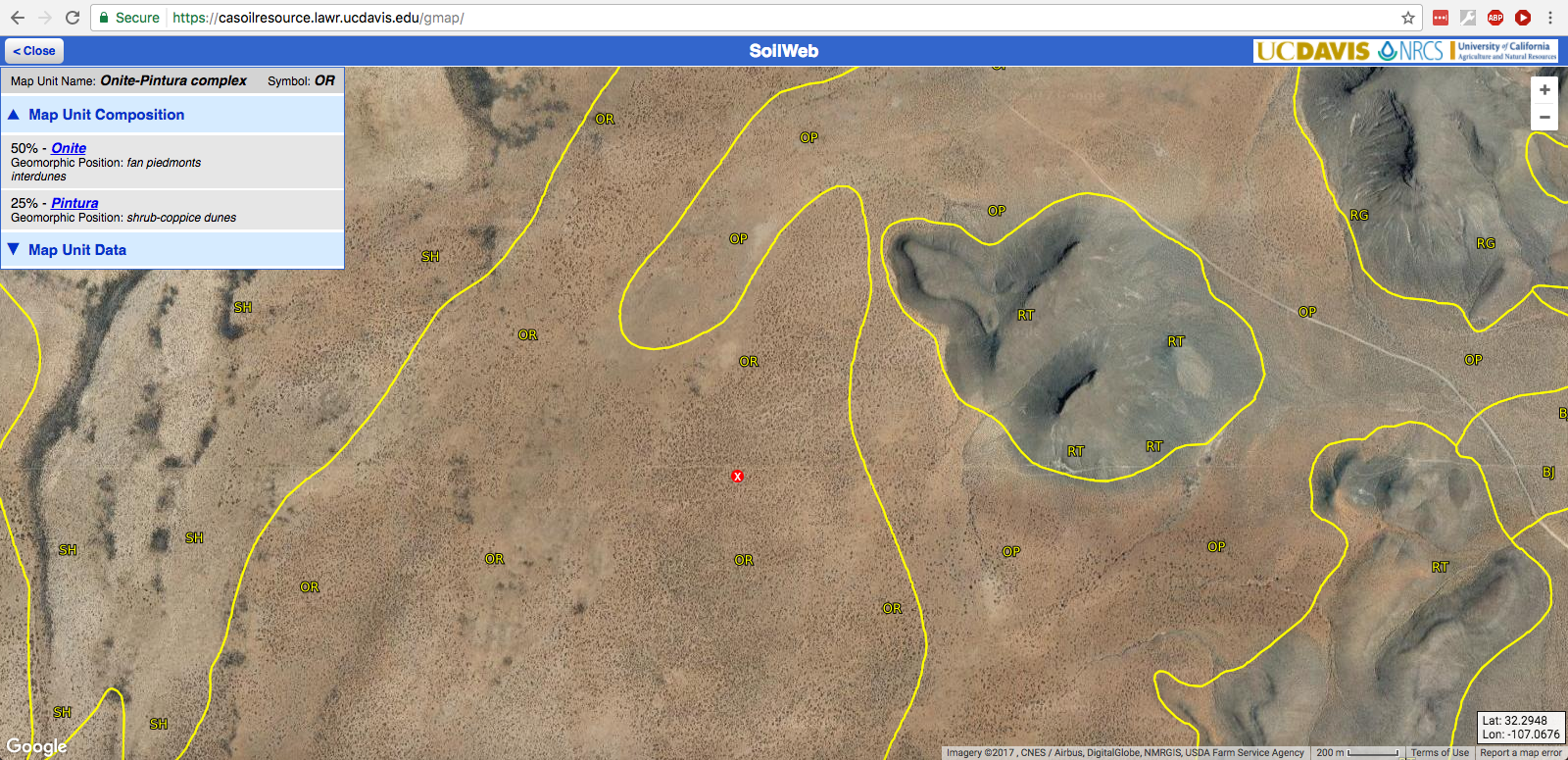 SoilWeb
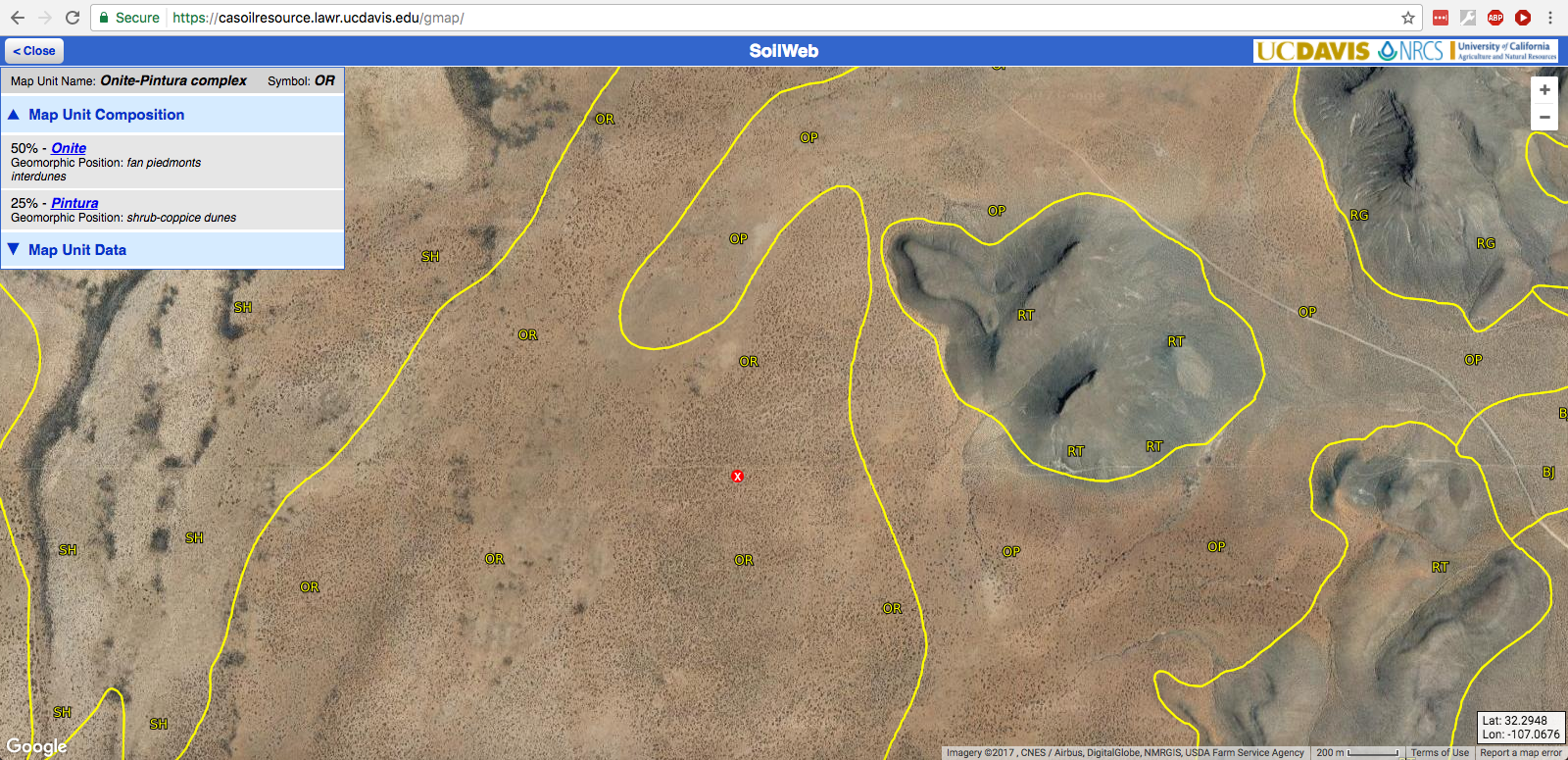 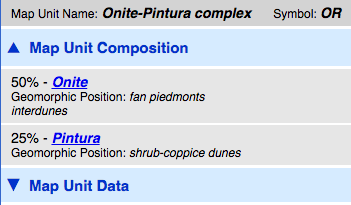 SoilWeb
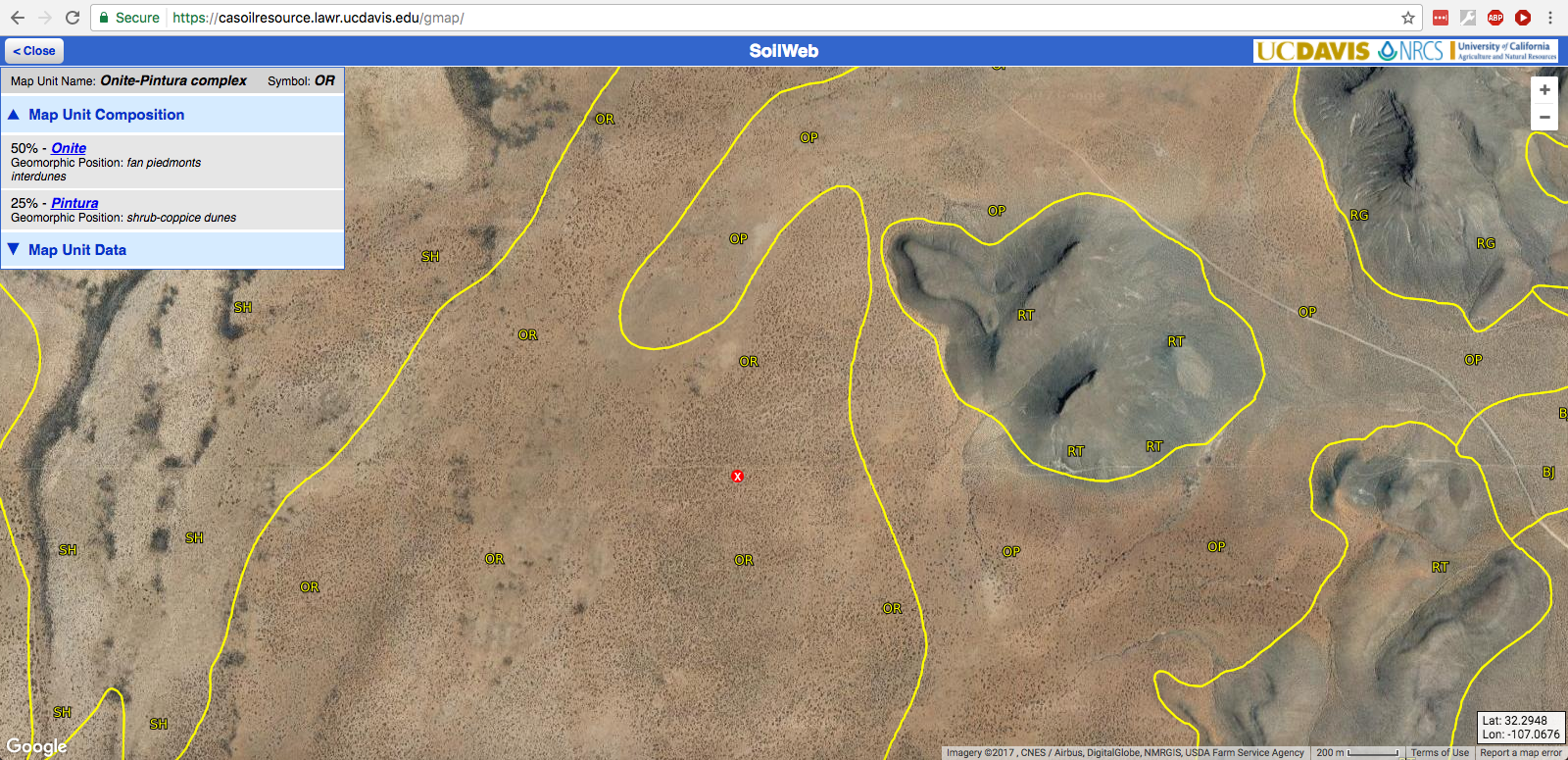 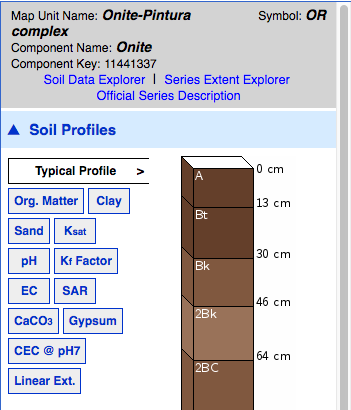 SoilWeb
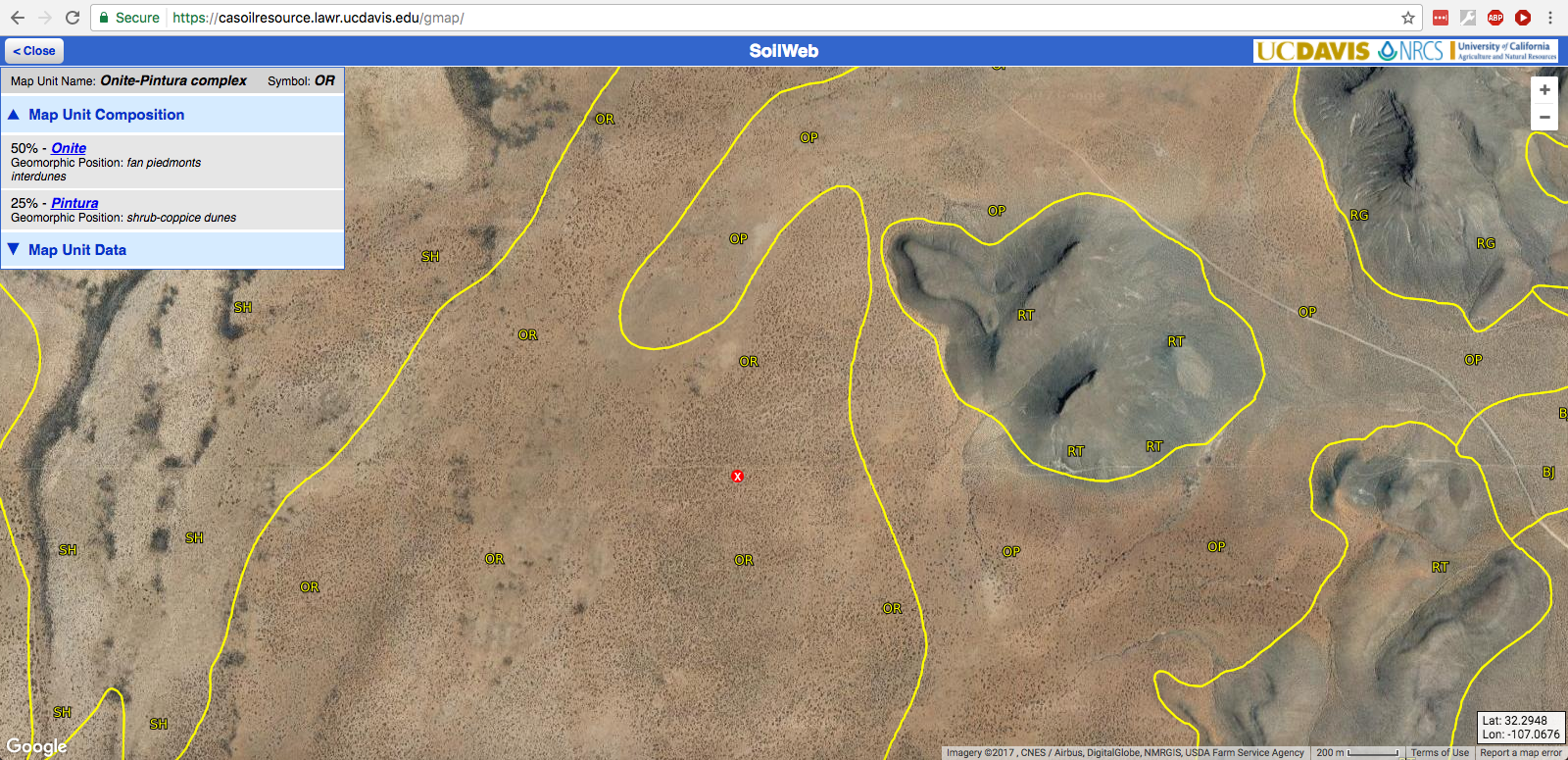 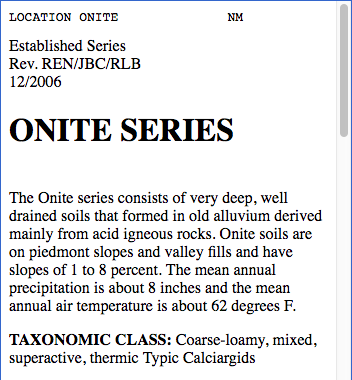 SoilWeb
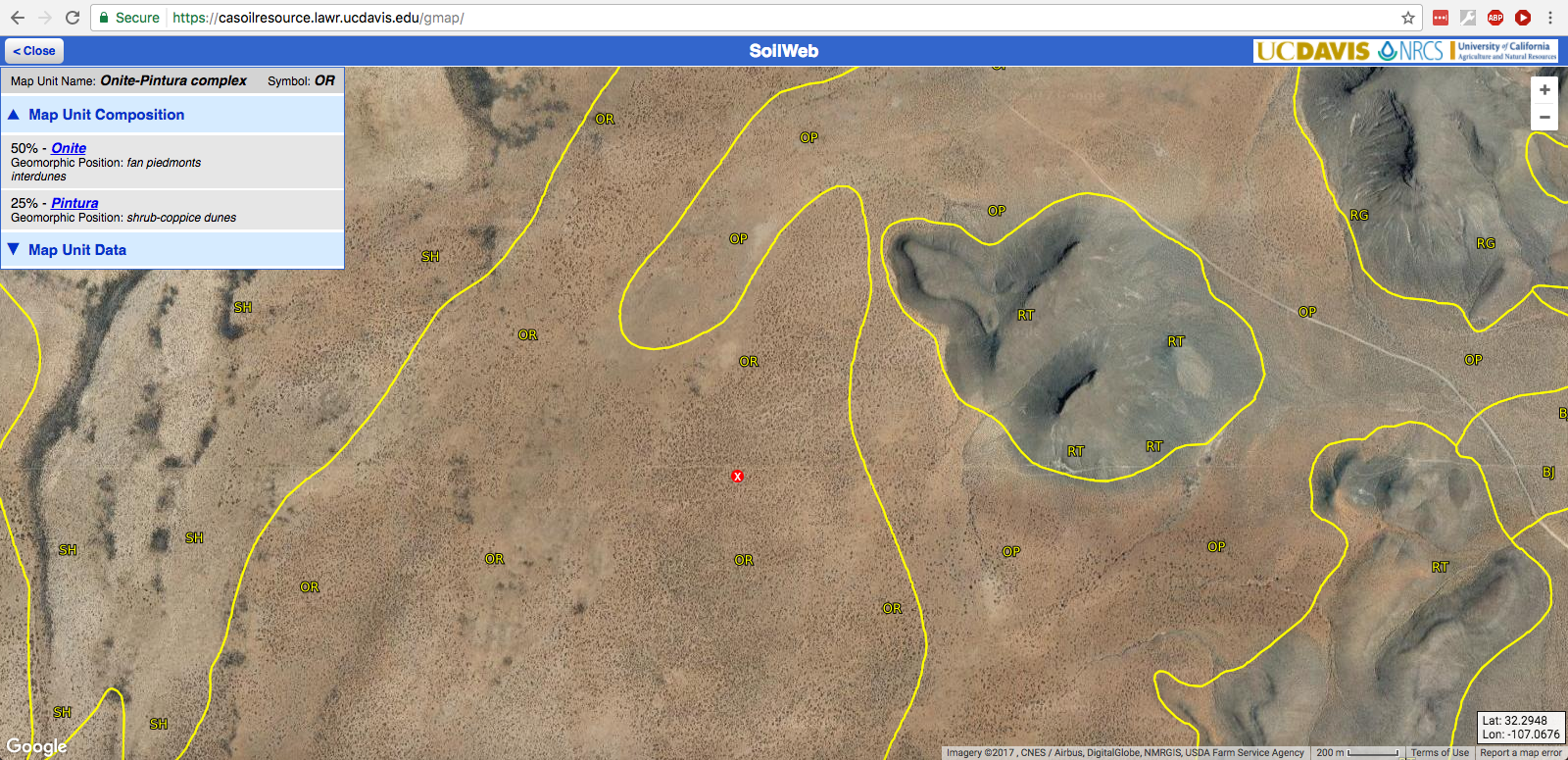 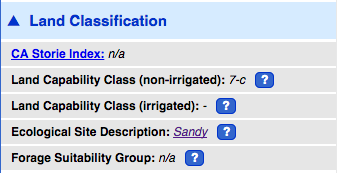 SoilWeb
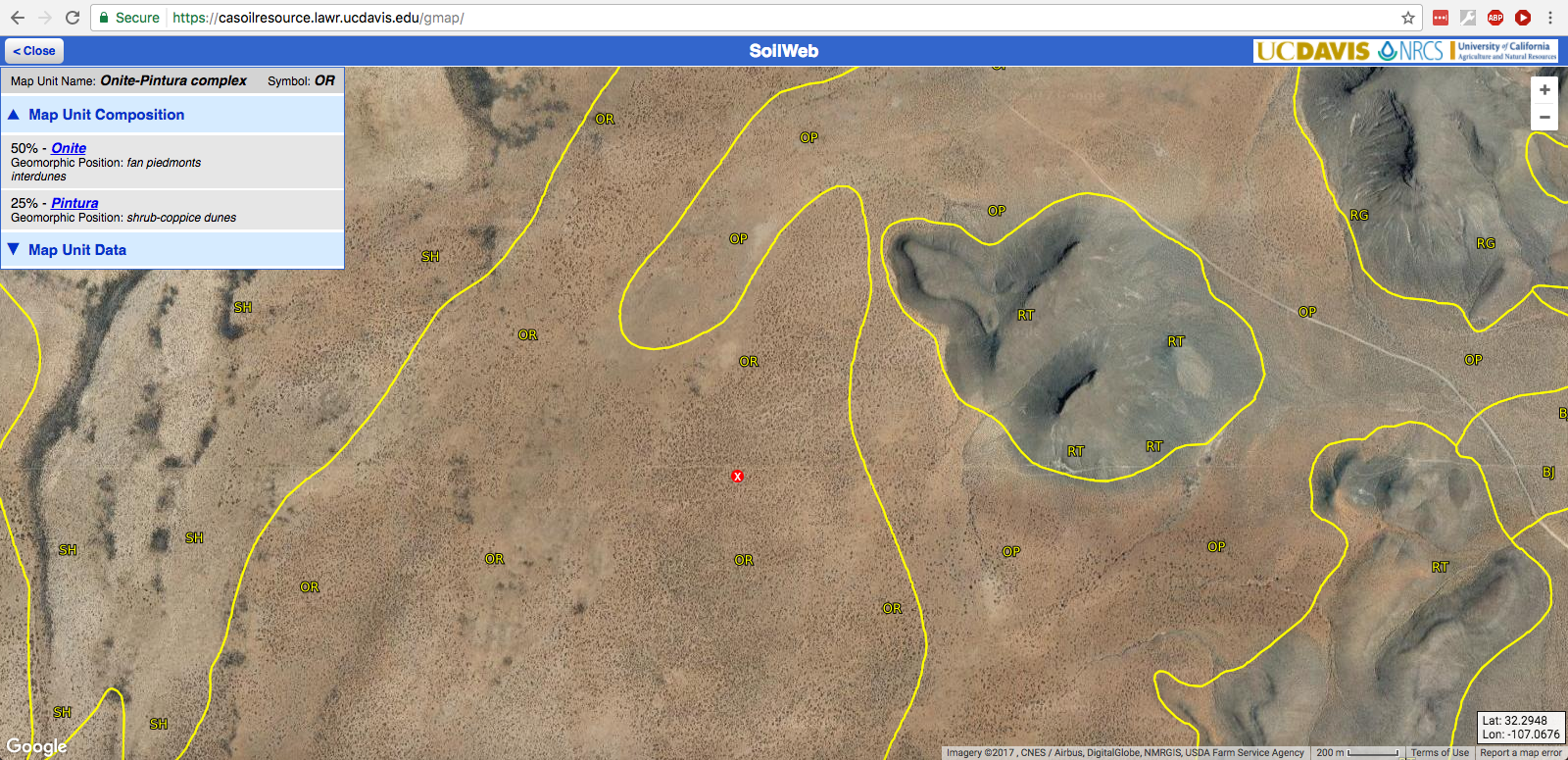 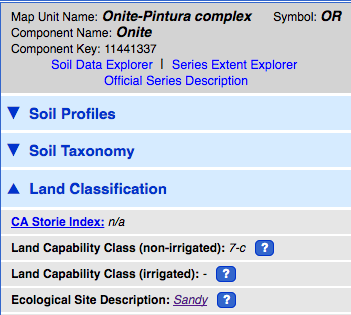 SoilWeb
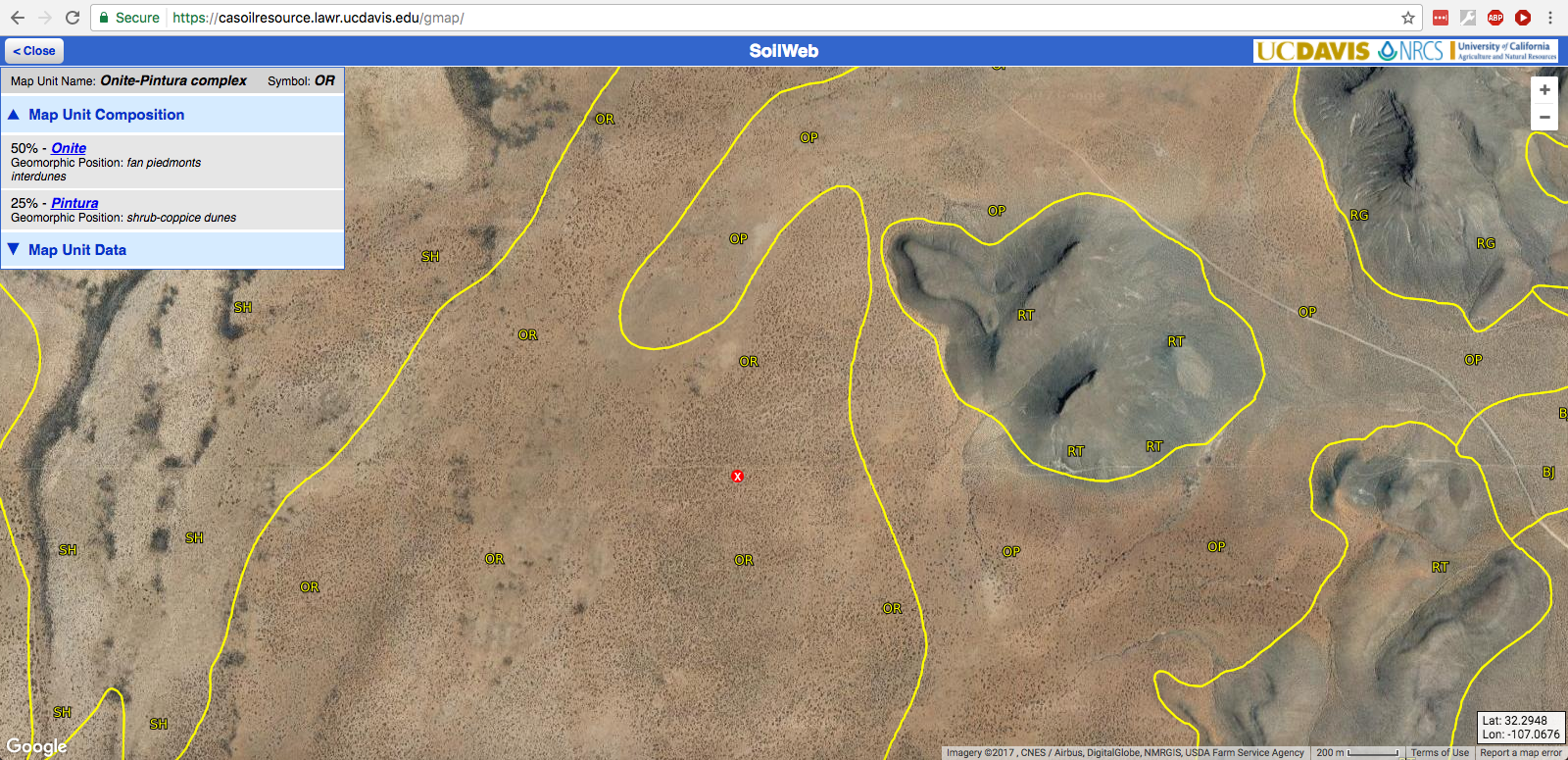 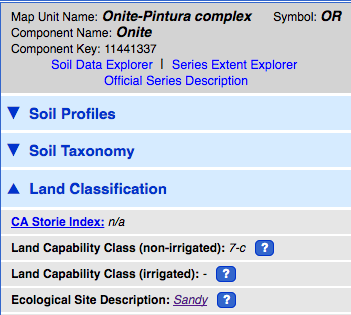 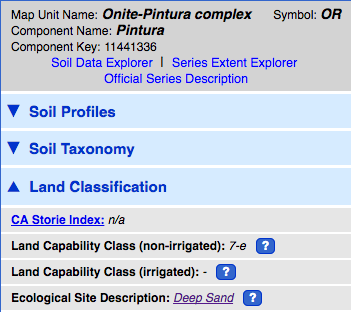 SoilWeb
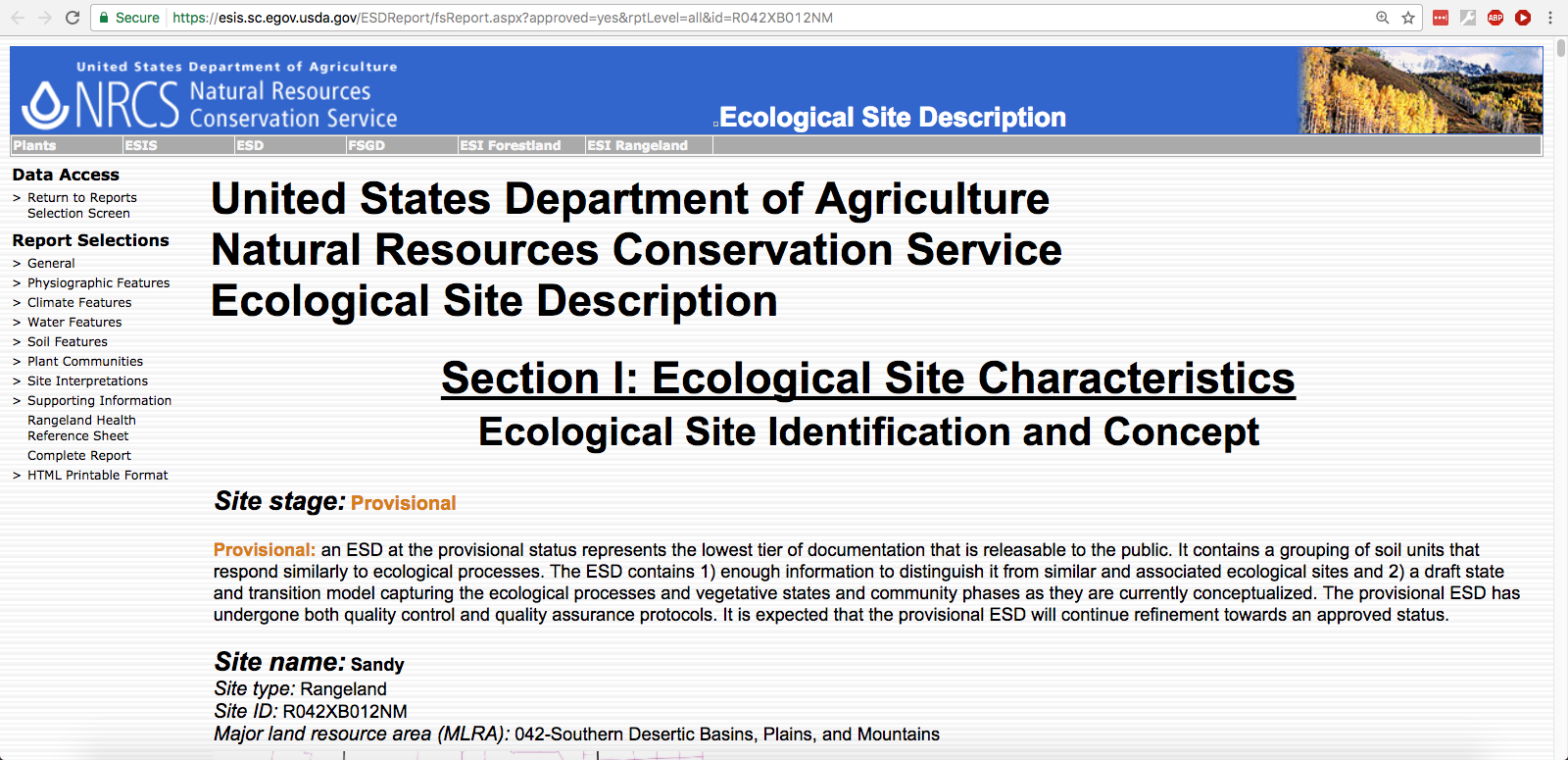 Identifying ecological sites:
In field: 
dig a soil pit and compare soils to possible ecological sites;
compare vegetation to the ESDs.
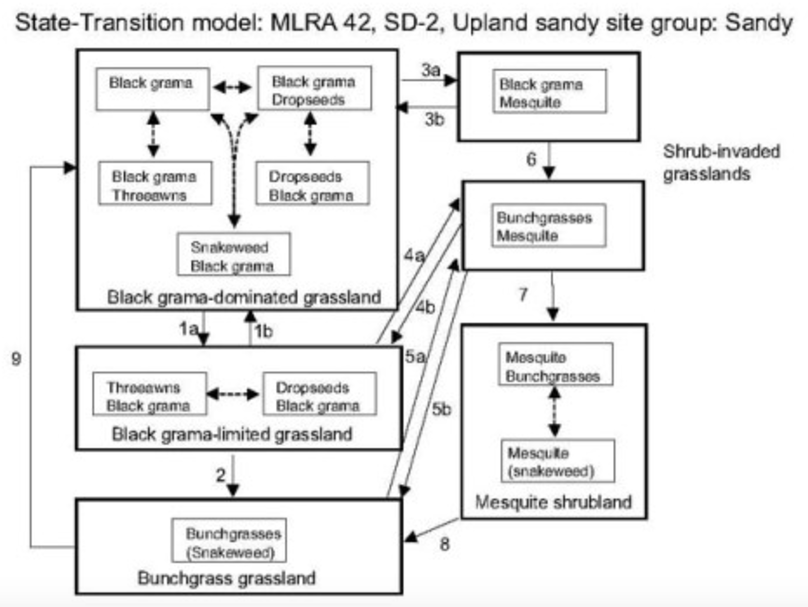 [Speaker Notes: There’s an Android version, too.]